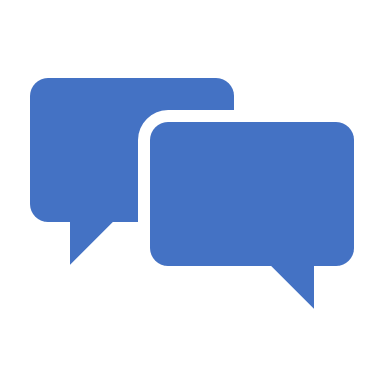 Building Marketing Messages that Work
By Rebekah Morris, BEX Arizona
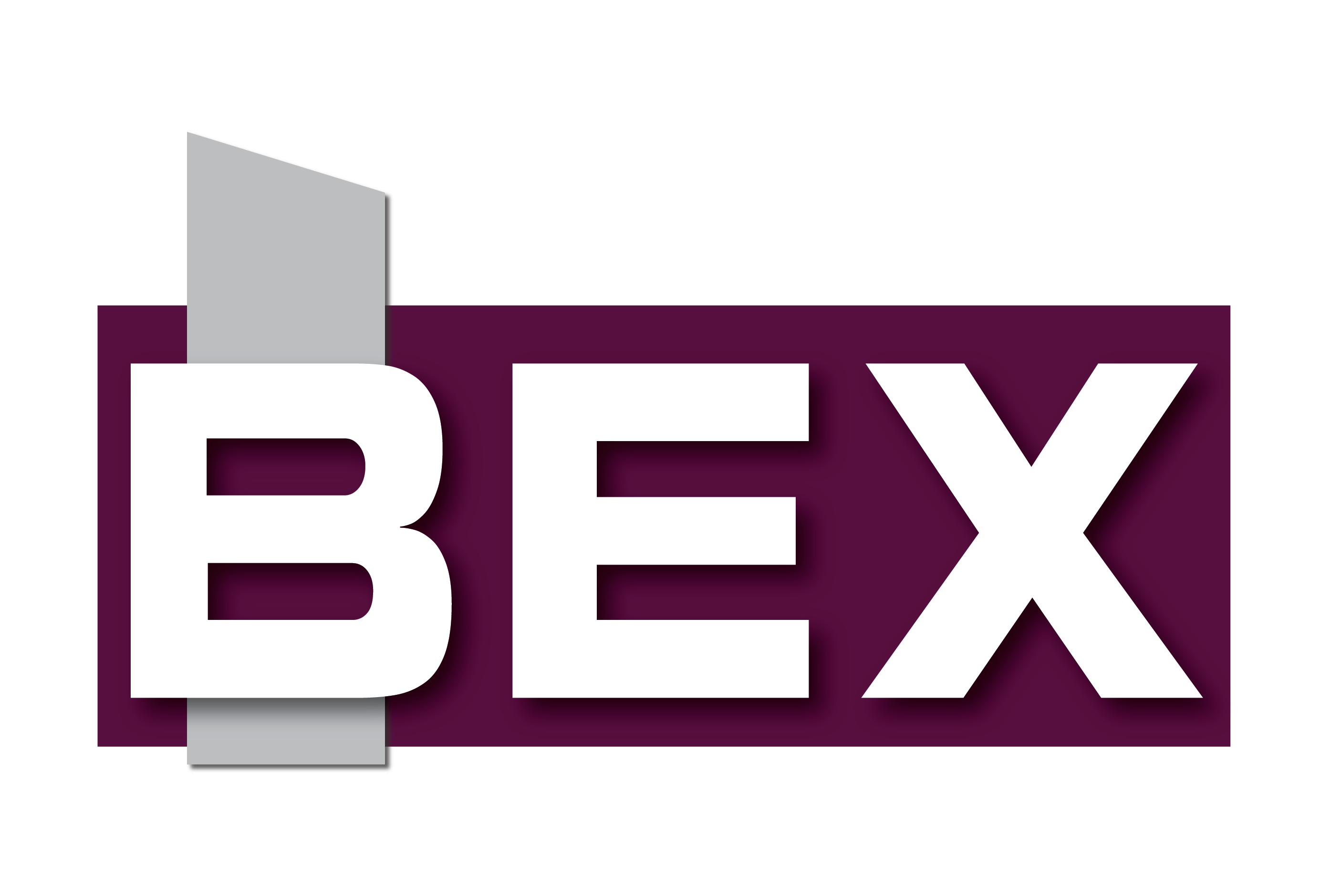 Learn From My Mistakes
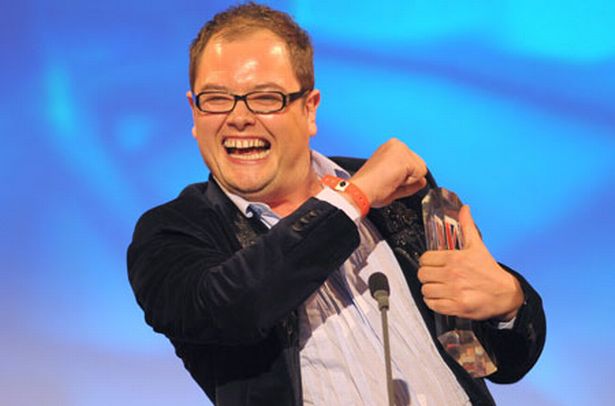 Young and inexperienced me just wanted to build a network…
Quantity over Quality. Every. Darn. Time.
So… What Happened? Lots of mistakes.
BEX Arizona - Rebekah Morris - rmorris@azbex.com
Things I Learned Not To Do…
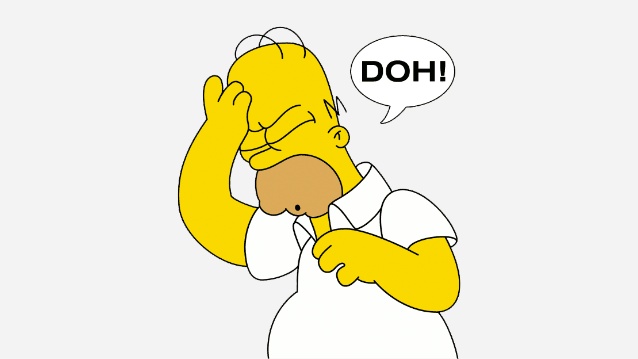 Send ‘Subscribe now’ messages to everyone… Even people who were already subscribers...
Blast every message to everyone in the database, regardless of what’s going on in their world.
All words. All the time.
Assume everyone reads every email I send.
Assume the super-smart people I asked for advice were typical of my prospective clients.
BEX Arizona - Rebekah Morris - rmorris@azbex.com
Our CRM had a ton of outdated or irrelevant contacts that we sent the same messages to and did not have the results we wanted.
End Result
BEX Arizona - Rebekah Morris - rmorris@azbex.com
This meant cleaning up a horribly degraded contact list, distilling down specific messages to smaller groups of contacts, and customizing them for better results.
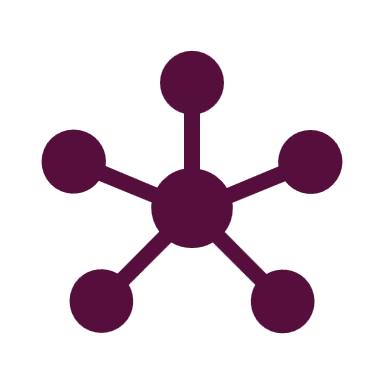 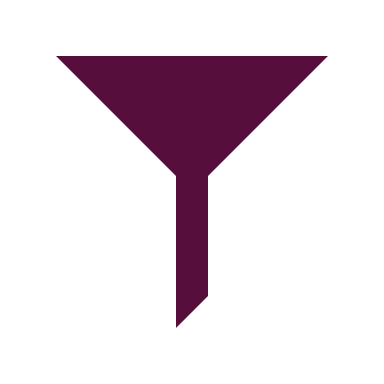 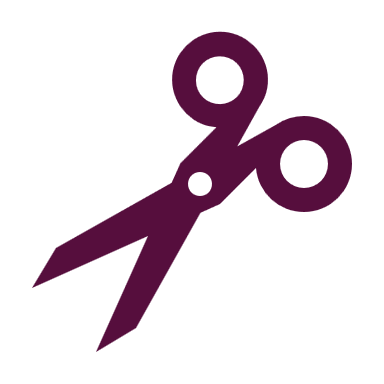 Retooling our Email Marketing Systems
BEX Arizona - Rebekah Morris - rmorris@azbex.com
How to Segment Contacts
Two criteria matter most:
Role of Firm
Size of Firm
BEX Arizona - Rebekah Morris - rmorris@azbex.com
Understand Current Customers
A firm can fit in one and only one category. If they ‘can’ fit into more than one, use either the dominant part of their business or the furthest ‘upstream’ service.
BEX Arizona - Rebekah Morris - rmorris@azbex.com
Challenge – Distill down
Ignore anyone who isn’t a big (profitable) part of your business, or not where you want to go.
Work into existing comm. schedule
Email templates are your secret weapon
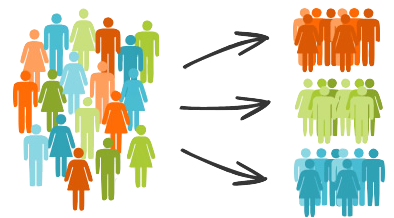 BEX Arizona - Rebekah Morris - rmorris@azbex.com
Characteristics of Design Firms
Smart – snobby smart even
Specialists, not generalists
Local-first, pet peeve is selecting an out of market firm
Price-sensitive
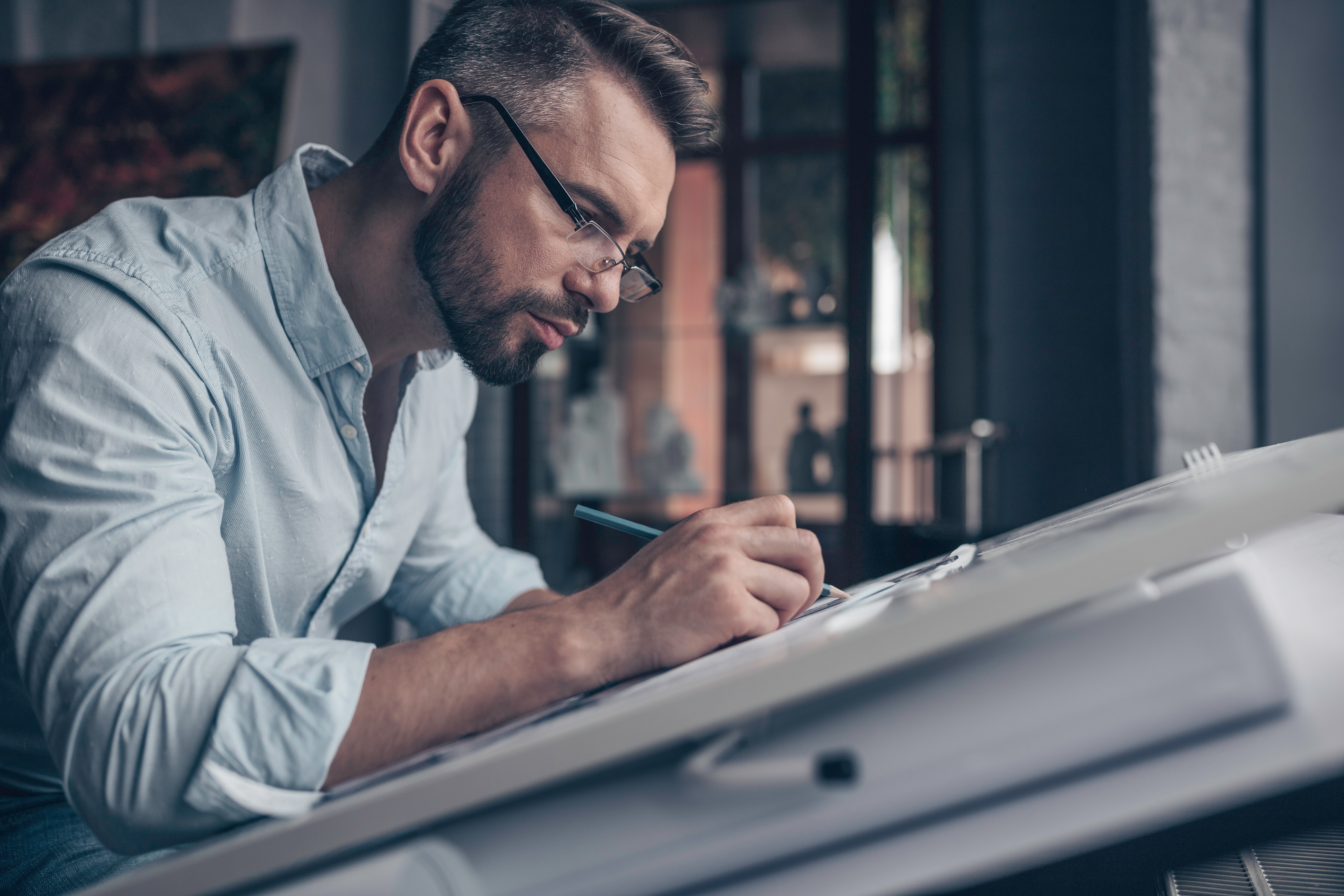 BEX Arizona - Rebekah Morris - rmorris@azbex.com
Characteristics of Contractors
Constantly ‘sold’ bidding services
More focused on marketing and BD than design firms
Eager to overcome the ‘crooked contractor’ reputation
Seller / Doer model
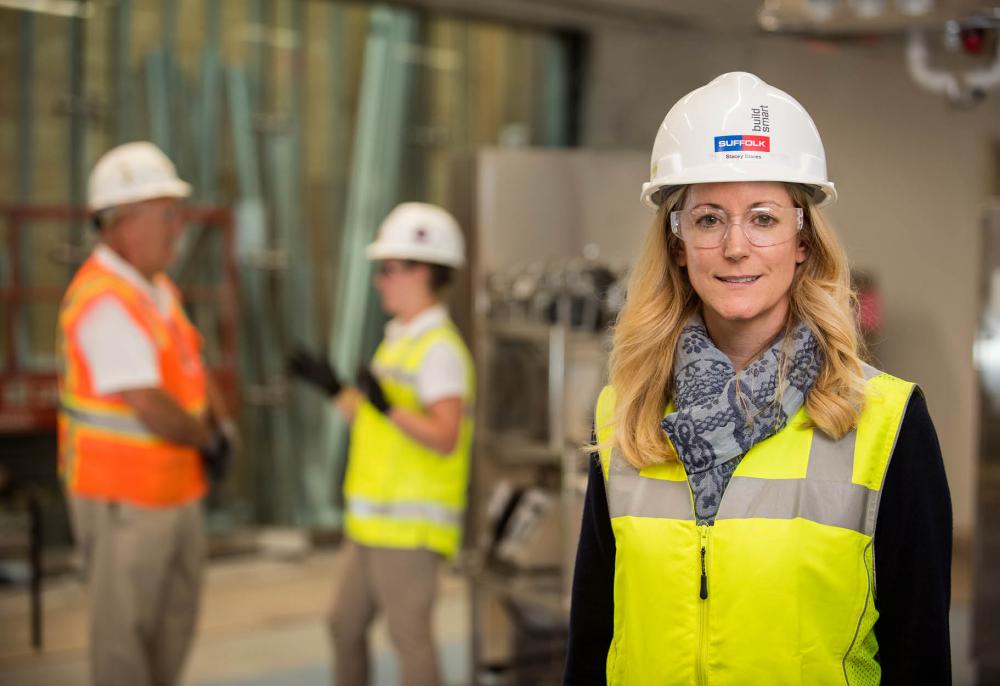 BEX Arizona - Rebekah Morris - rmorris@azbex.com
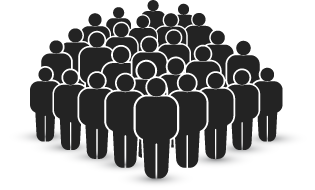 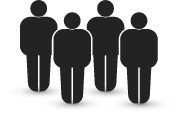 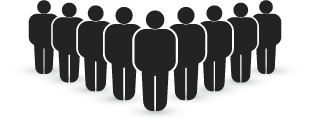 SMALL FIRMS	
  Lack organization
  Reactive
  Want Active Bid
  Easily overwhelmed


      MEDIUM FIRMS
  Dream bigger
  Becoming more proactive and business-savvy
 Relies on active bid but  tries to use pre-bid


        LARGE FIRMS
Dismissive of leads services, or entrenched with CMD/IMS
Robust Marketing / BD Systems
Demands pre-bid
Characteristics by size of firm
BEX Arizona - Rebekah Morris - rmorris@azbex.com
Build messages with building blocks:
Putting it all together
BEX Arizona - Rebekah Morris - rmorris@azbex.com
Conclusions & next steps
BEX Arizona - Rebekah Morris - rmorris@azbex.com